Фортифікаційні споруди України
Успіх – це ще не крапка, невдача – це ще не кінець: єдине, що має значення, – це мужність продовжувати боротьбу. 
Уїнстон Черчілль
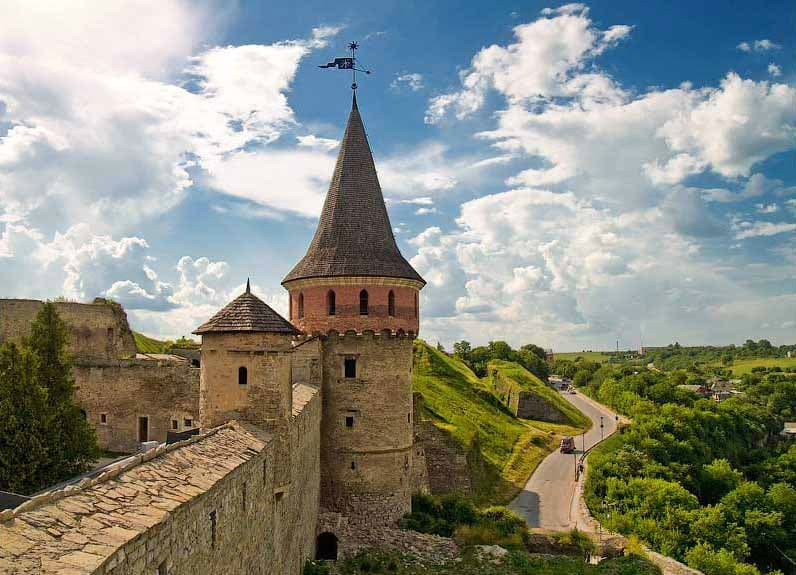 Місто привидів, Дубно, Рівненська обл.
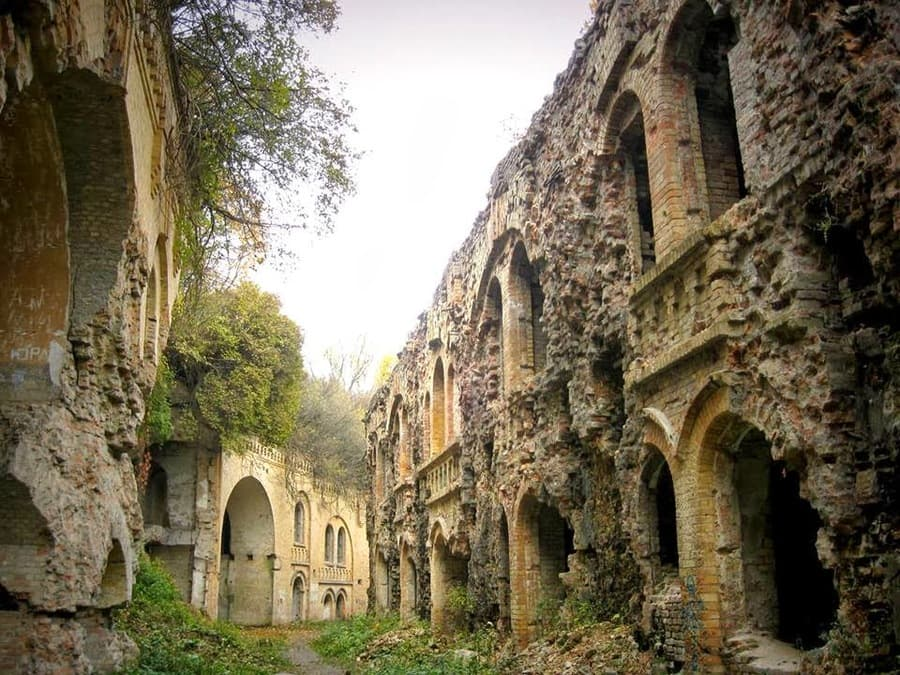 Цей закинутий форт у селі Тараканів колись був масивною фортифікаційною спорудою. Тут велися запеклі бої між представниками Російської Імперії та поляками, а пізніше, у часи Другої Світової, її здали фашистським загарбникам. Відходячи, німці залили бетоном входи до деяких приміщень, а тому досі невідомо, що може ховатися за тими стінами. Цікавинка: Наразі існує безліч легенд, що пов’язані зі старою фортецею. Її часто називають “Містом привидів”, оскільки місцеві жителі вважають, що тут досі сновигають примари загиблих у боях солдат.
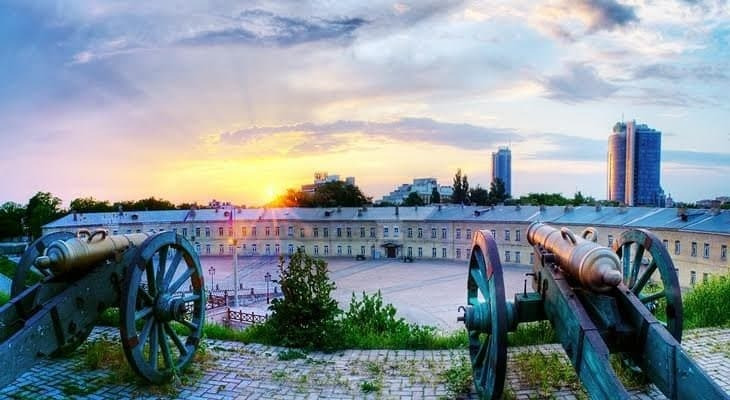 Нова Печерська фортеця будувалася протягом кількох століть. До складу фортифікаційної споруди входять Києво-Печерська лавра, Васильківське та Госпітальне укріплення. Проте, як військове укріплення ця споруда ніколи не використовувалась, а наприкінці XIX століття тут був склад провіанту. Наразі тут розташовується історико-архітектурний музей. Як дістатися: На метро до станції “Печерська”, а далі Бульваром Лесі Українки до повороту на вул. Госпітальну.
Косий капонір, Київ
Хотинська фортеця, Хотин, Чернівецька обл.
Фортеця завжди була важливою точкою на історичній карті України. За наказом Данила Галицького кам’яну споруду звели тут замість дерев’яної, і саме вона у XVII столітті врятувала Східну Європу від турецької навали. Оточена ровами з підйомними мостами, фортифікаційна споруда була однією з найміцніших у Європі. Цікавинка: Хотинський замок полюбився кінематографістам. Свого часу тут проводились зйомки таких фільмів як: “Д’Артаньян і три мушкетери”, “Захар Беркут”, “Стріли Робін Гуда”, “Гадюка”, “Стара фортеця”. Щороку тут проводять фестиваль середньовічної культури “Битва націй”.
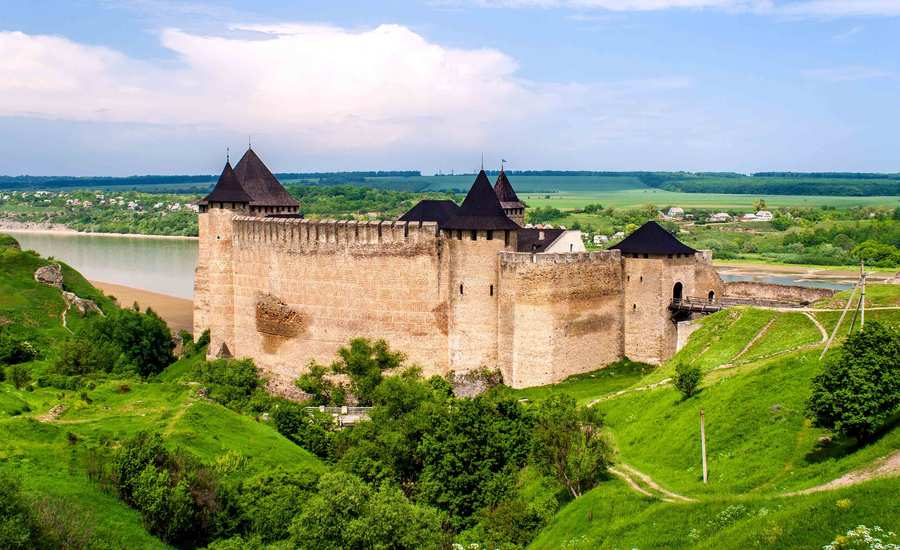 Меджибізький замок, Меджибіж, 
Хмельницька обл.
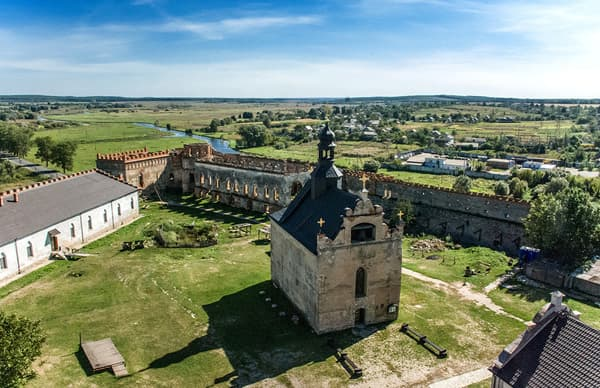 Колись цю пам’ятку ренесансної архітектури величали “Білим лебедем” через світлий колір фортечних мурів. Будівництво почалося ще за часів князів Коріатовичів і продовжувалося близько двох століть. За цей час замок устиг побувати під владою магнатів Синявських, козаків, турків, поляків. А от Августин-Олександр Чарторийський займався реставрацією комплексу та облагородженням прилеглої території.
Золочівський замок, Золочів, Львівська обл.
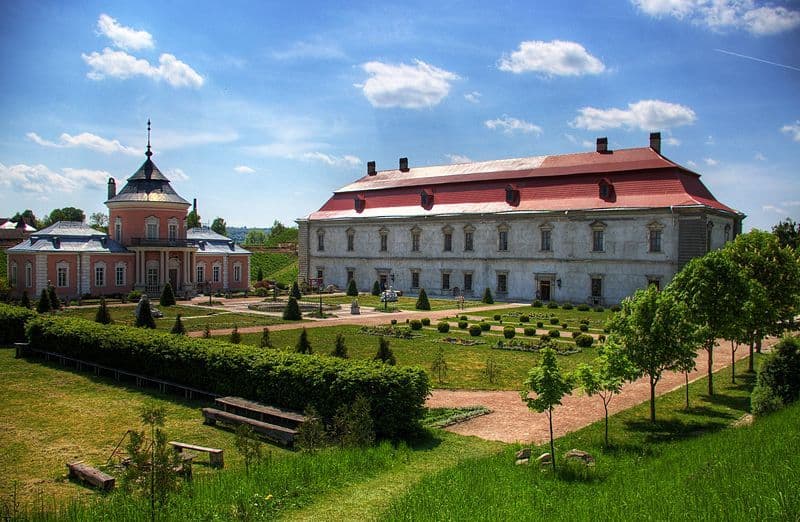 Комплекс споруд оборнного та житлового призначення складається з Великого житлового палацу, Китайського палацу та Надбрамної вежі. Фортеця була вибудувана настільки добре, і мала такий потужний захист, що орди її просто обминали. А Китайський палац є одним із трьох у Європі музеєм східної культури з парком для чайних церемоній.
Замок злих дів, Невицьке, Закарпатська обл.
Середньовічний замок, що належав угорським магнатам, був збудований у XXII столітті. Він розташований на горі посеред долини річки Уж. Кажуть, що у відбудові твердині брала участь бусурманська чародійка - Погана Діва. Насправді, нею могла бути спадкоємиця магната Другета, графиня угорська. Погана Діва усіляко карала селян за найменші провини і чинила людям багато зла. За це її піддав суду король Матіяш, до котрого дійшла її нечиста слава.
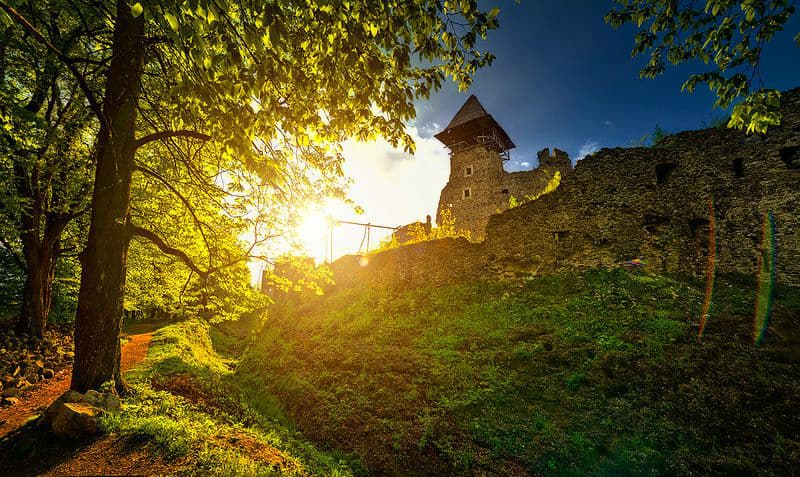 Червоноградський замок, Нирків, Тернопільська обл.
Неоготичний палац був відновлений з руїн Червоноградського замку у XIX столітті. Автор палацового проекту досі невідомий. Неподалік замкових руїн знаходитьсяводоспад Джурин, який також можна відвідати. Наприкінці XVI століття своє весілля тут святкував батько Богдана Хмельницького. Цікавинка: Від місцевих мешканців можна почути дивовижні історії про замкові підземні ходи. За легендою, ходами можна потрапити до Зали страшного суду - так називають підземну печеру, де колись жив старий монах. Нині її ніби-то охороняє лицар без голови.
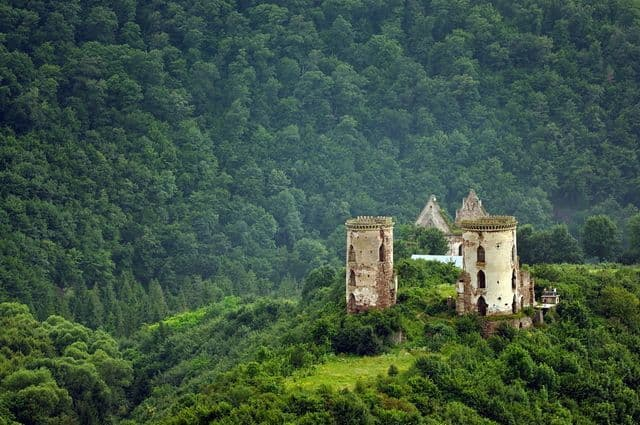 Збудований наприкінці XIX століття мисливський будинок був водночас резиденцією Шенборнів. Навколо нього розкинувся чудовий сад-дендрарій, де можна натрапити на рідкісні породи рослин. По завершенню Другої Світової приміщення палацу передали під потреби санаторію “Карпати”, який розташовується там і зараз. Цікавинка: Особливістю неоромантичної будівлі є те, що вона має 365 вікон (як днів у році), 52 димоходи (як тижнів) та 12 входів (як у році місяців).
Палац Шенборнів, Чинадієве, Закарпатська обл.
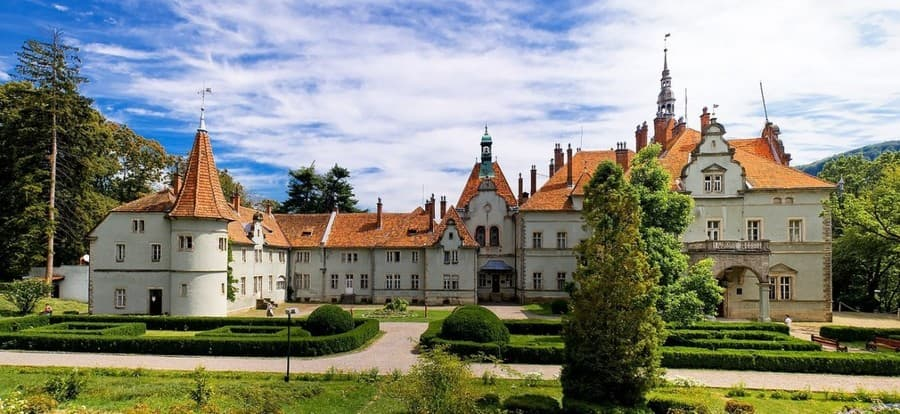 Білгород-Дністровська фортеця, Білгород-Дністровський, Одеська обл.
На залишках античного міста Тіри розкинулось найбільше в Україні укріплення. 34 оборонних башти, більшість з яких і досі у гарному стані, та 2,5 км оборонних споруд - саме так виглядає фортеця, яка більш ніж 200 років будувалась молдаванами, турками та генуезцями. Найзахищеніща частина укріплень - Цитадель - своєрідна “фортеця у фортеці”. Свого часу фортецю відвідали Пушкін, Нечуй-Левицький, Леся Українка та Паустовський. Від екскурсоводів тут можна почути дивовижні історії про турецькі скарби, залишені десь на території фортеці. Цікавинка: Щороку це місце стає центром подій під час проведення фестивалю “Фортеця”, тому навідатися сюди найкраще у цей період.
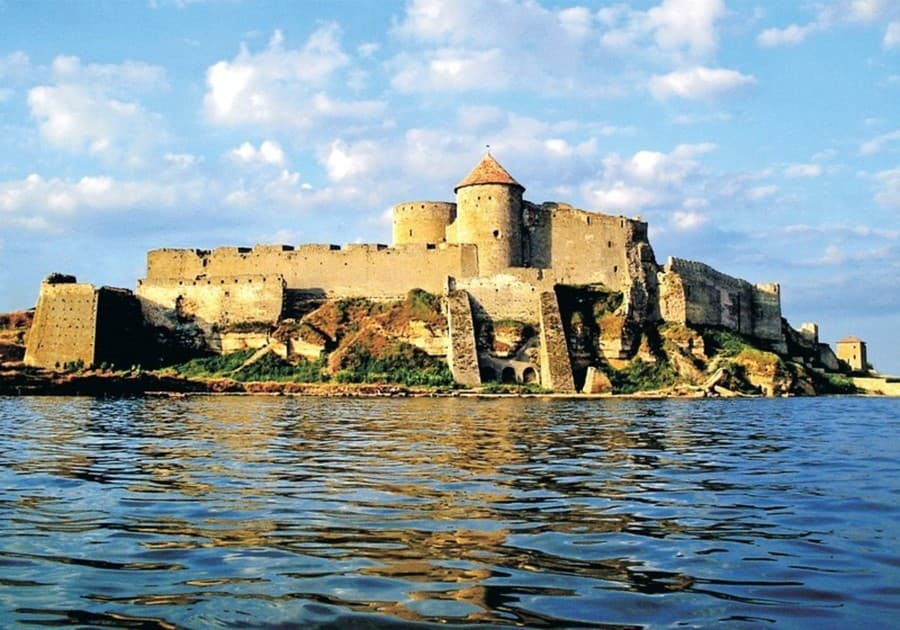 Кам'янець-Подільська фортеця, Кам’янець-Подільський, Хмельницька обл.
Потрапити до замку можна через Замковий міст. Саме украплення складається з 12 башт, кожна з яких має свою цікаву історію. У східному бастіоні є експозиція зброї з XVII століття, де кожен бажаючий може спробувати свої сили у стрільбі з лука, арбалета, або потримати у руках справжнісінький меч. Цікавинка: Щороку наприкінці літа замок стає фестивальним майданчиком для музичної події під назвою Respublica. На кількох сценах збираються українські та закордонні виконавці, а місто на той час перетворюється у центр культурного життя країни.
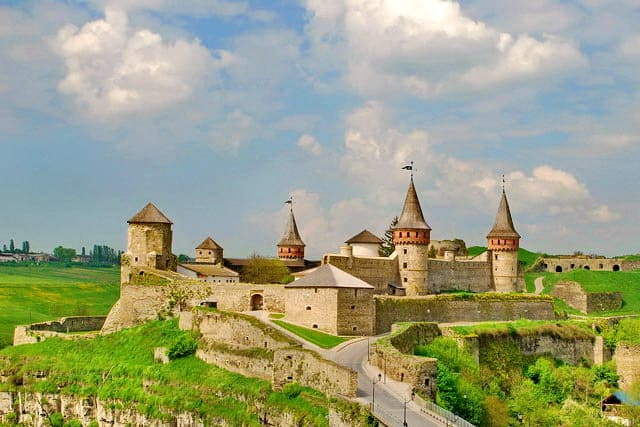